Ako na Citace PRO
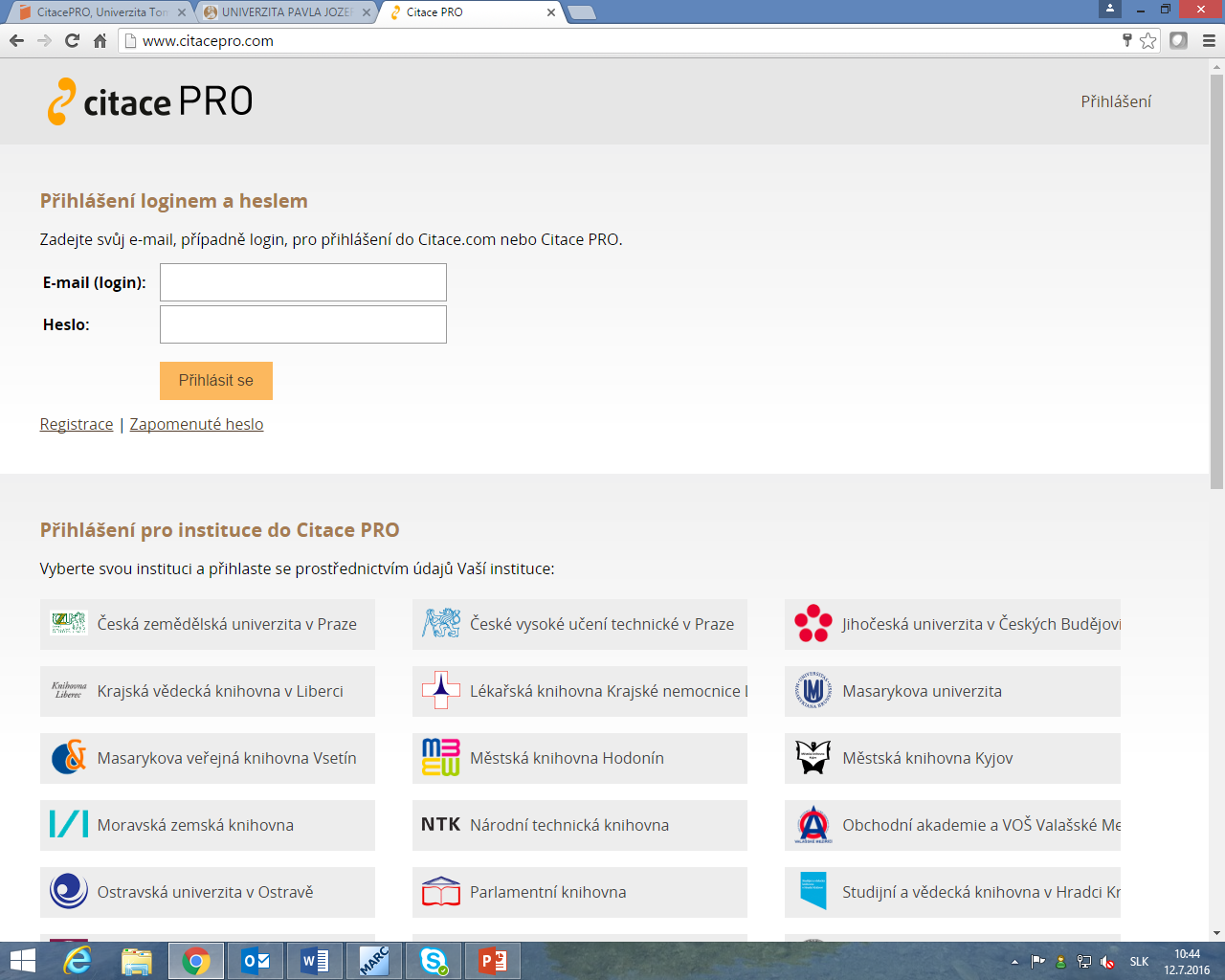 Do príslušného poľa vpíšte svoje údaje
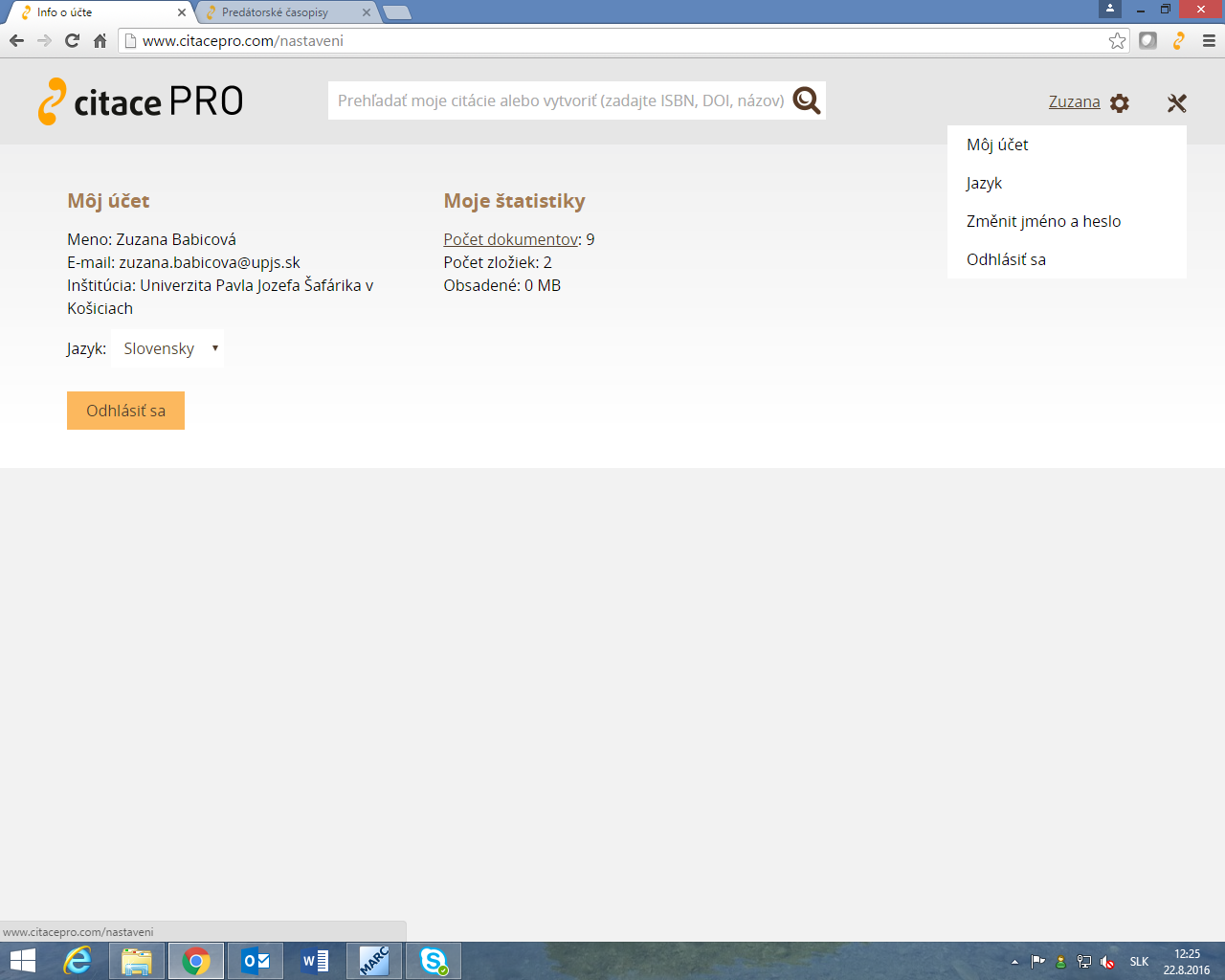 Prístup k účtu
Prístup na vlastný účet
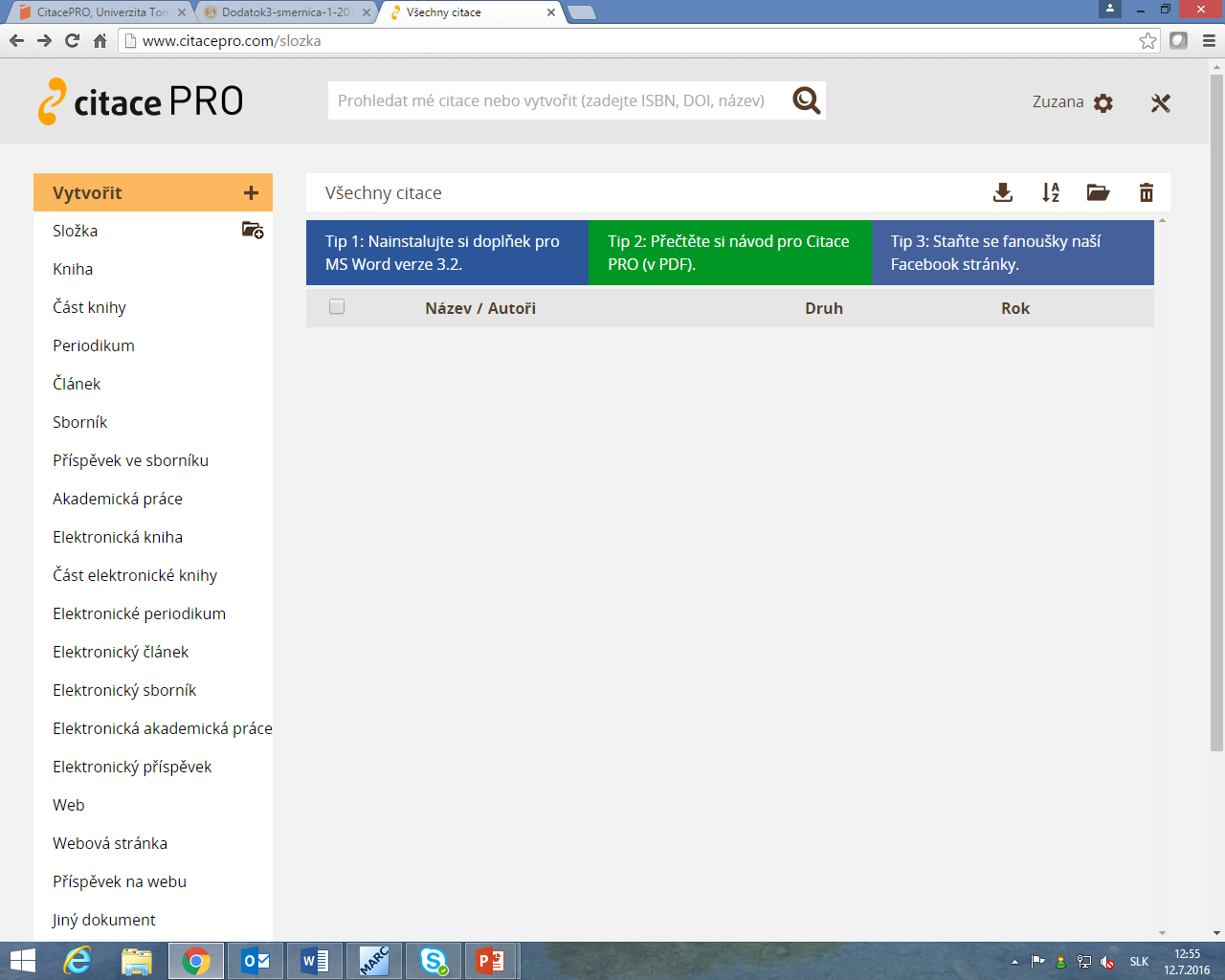 Pre lepšiu prehľadnosť a orientáciu odporúčame vytvárať si zložky, do ktorých si budete ukladať jednotlivé citácie.

Potom môžete pristúpiť k vytváraniu samotnej citácie – ručne na základe výberu preddefinovaného formulára alebo automaticky na základe názvu dokumentu, ISBN alebo doi.
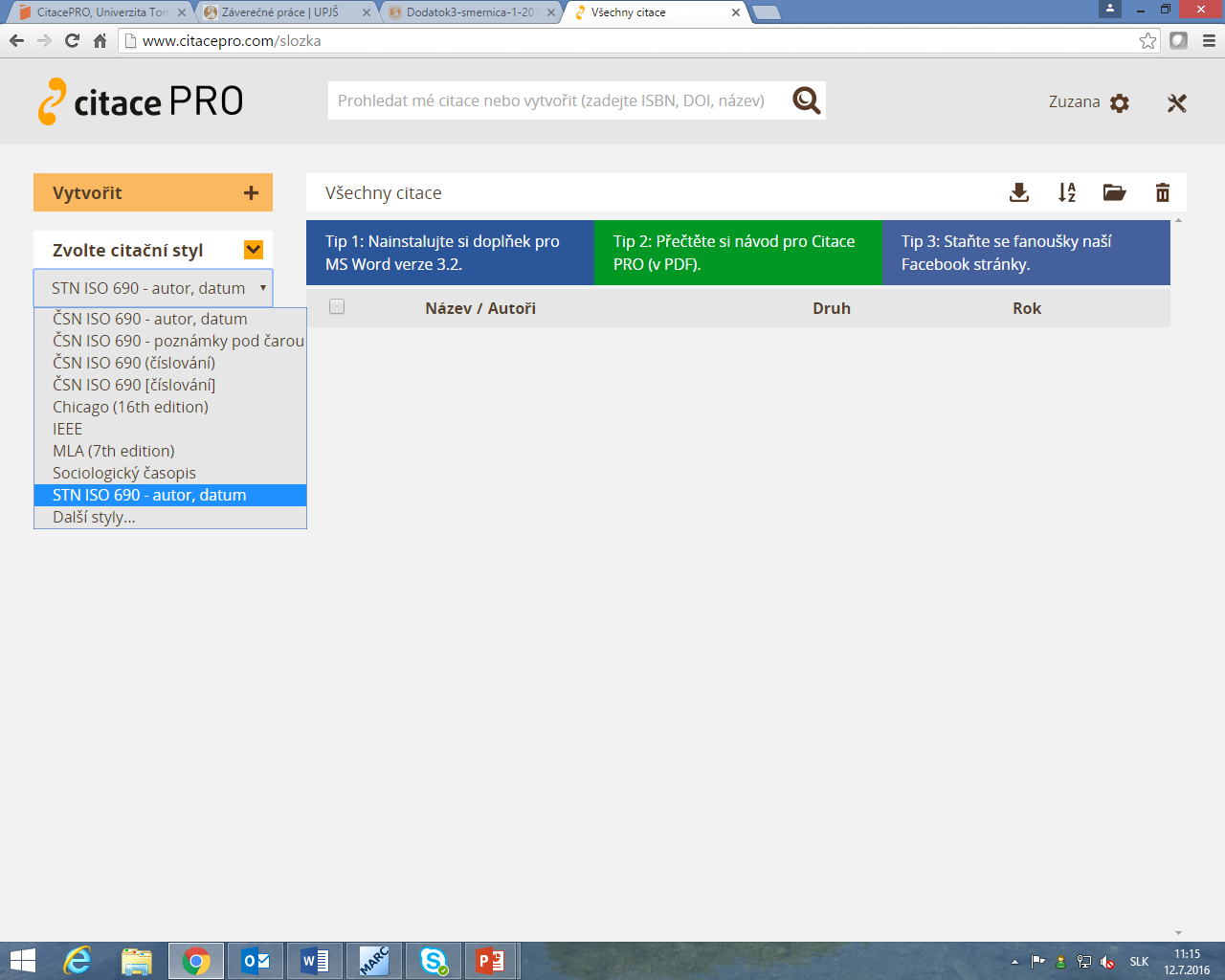 Vyberte  si citačný štýl.
Navrhujeme použiť citačný štýl podľa STN ISO 690 – autor, názov (Harvardský štýl), ktorý sa odporúča  aj pri písaní záverečných prác.
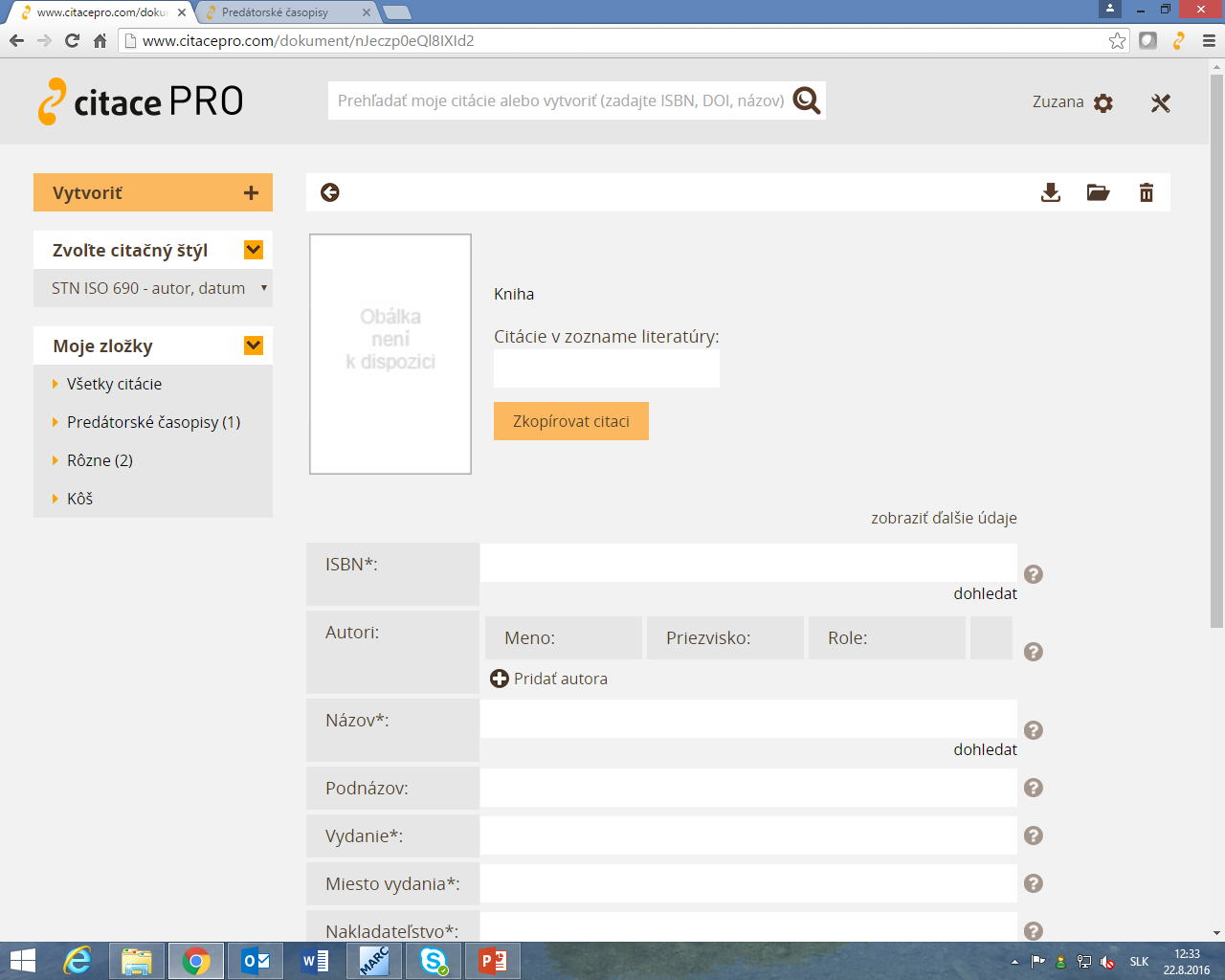 Vytvorenie citácie pomocou formulára – typ kniha
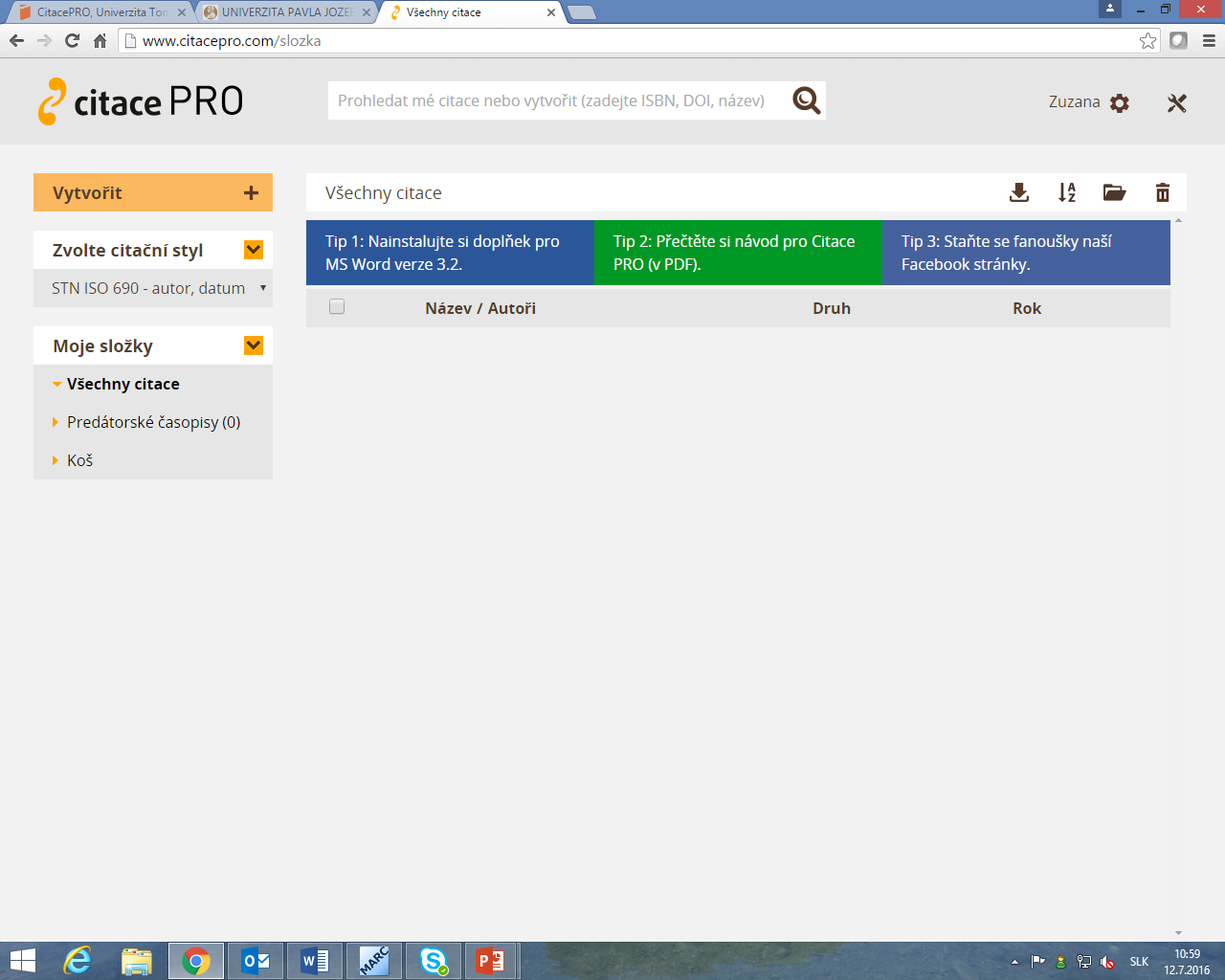 Doplnok pre MS Word
Nainštalovanie doplnku Vám umožní vkladať citácie priamo do písaného textu vo Worde a zároveň umožní vygenerovať zoznam použitej literatúry.  Citácie si môžete zobraziť aj v iných citačných štýloch, ktoré MS Word štandardne neumožňuje.
Pomôcka:   https://www.youtube.com/watch?v=0MvRZtZtIvw
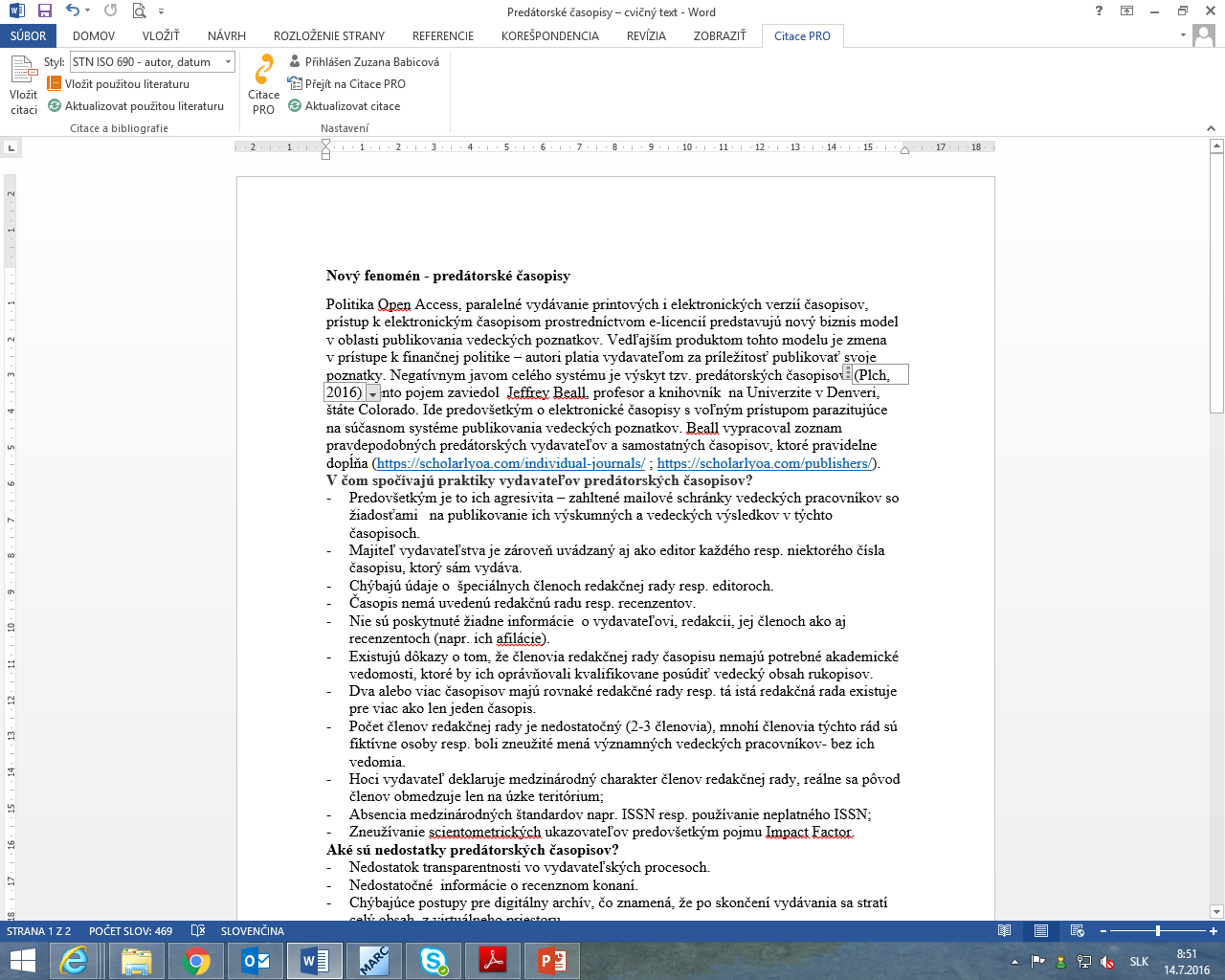 Prostredníctvom  ikony Vložit citaci vložíte citáciu na príslušné miesto v texte
Pomôcky k práci s citačným manažérom
návod ako pracovať s citačným manažérom
   http://www.upjs.sk/public/media/14116/CitacePRO.pdf 
inštruktážne video ako citovať v MS Word pomocou doplnku  k Citace PRO a generovať si literatúru
    https://www.youtube.com/watch?v=0MvRZtZtIvw
inštruktážne video ako importovať citácie z knižničného katalógu a Wikipedie (pomocou doplnku k Citace PRO v prehliadači) do svojho účtu v citačnom manažéri
    https://www.youtube.com/watch?v=IwIsToO_xUk